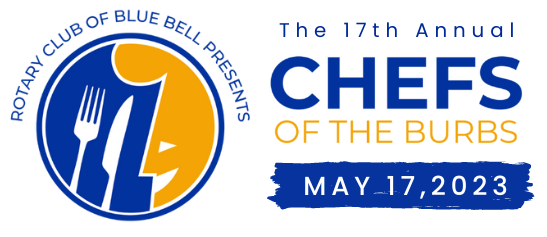 99 days to go!!
General Overall "To date“
All six Chefs Committees are in active engagement
Total proceeds at $24,492 includes sponsors and ticket sales
Total proceeds from nine sponsors at $21,000; Target - $31,500.
Ticket sales at 84 with a target of 325-
46 individual tickets and 38 included in sponsors
Chefs Communications Committee:
Responsibilities include
Initial setup of OneCause for the event
Posting and social media for Sponsors, Restaurants and Beneficiaries
Send informational messages to all attendees just prior to the event
Assist all committees with extracting info from OneCause

Team
Yaniv Aronson-Committee Chair
Karen Kessler-OneCause expert and handles the Chefs website
Tandra Bowers-handling all social media postings
Lisa Janzer-handling the Club website 

Current primary focus – 
Keep the 2  websites and social media up to date for Sponsors, Beneficiaries and Restauranters
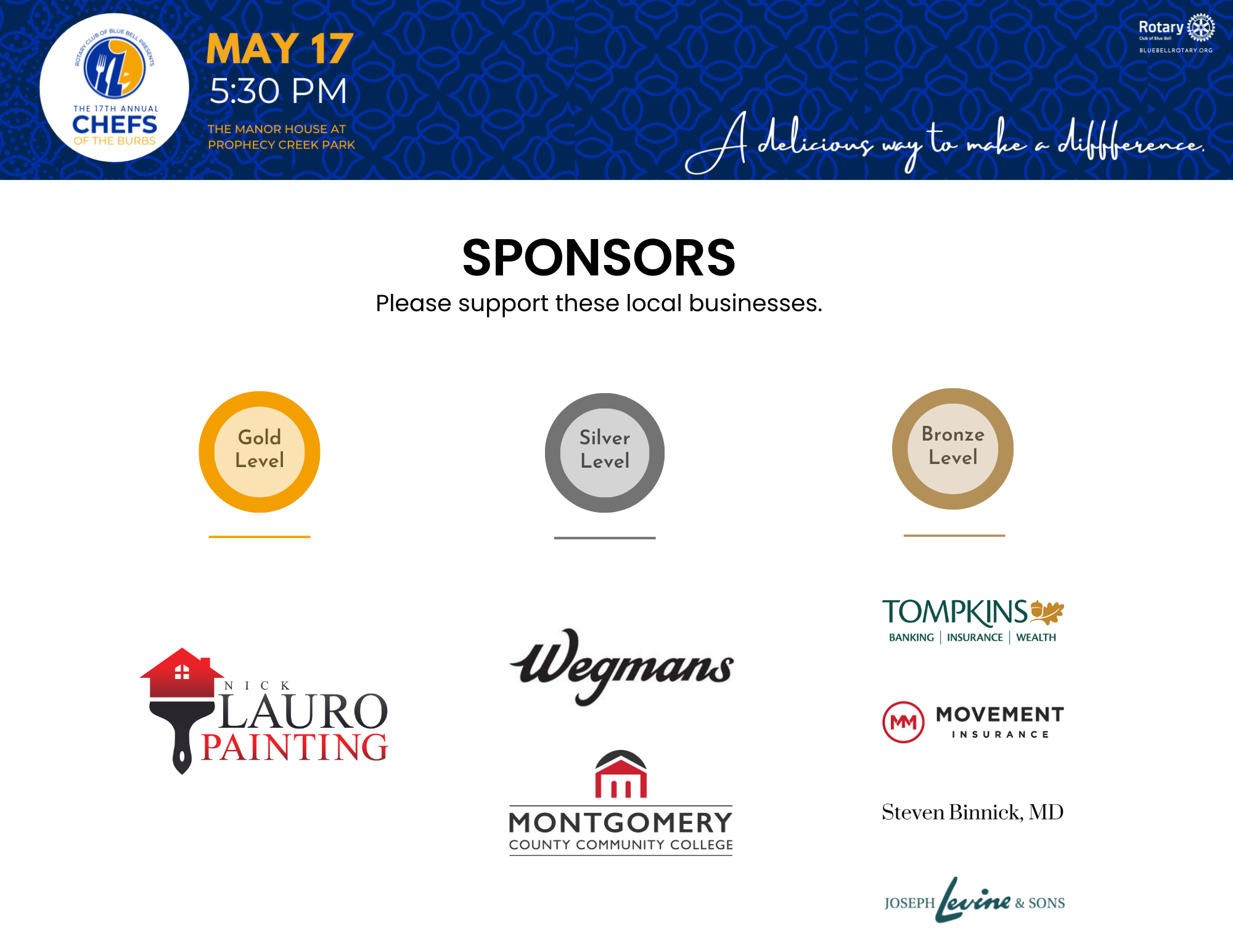 We have done well on identifying sponsors so far

We could use your help in identifying more!

If you have a potential sponsor, speak with Lei to make the contact, or guide you through it
Venne Foundation